3
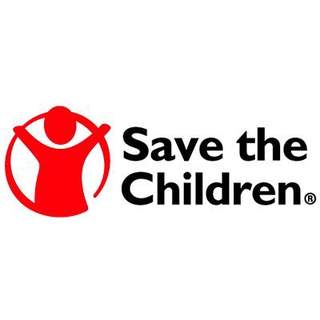 LE EQUILIBRISTE: la maternità in Italia 
Mother’s Index 	regionale
Rapporto Save the children. Maggio 2018
Le EQUILIBRISTE: la maternità in Italia
MOTHER’S INDEX REGIONALE
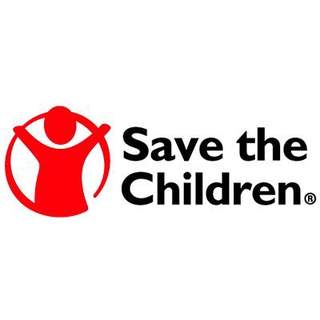 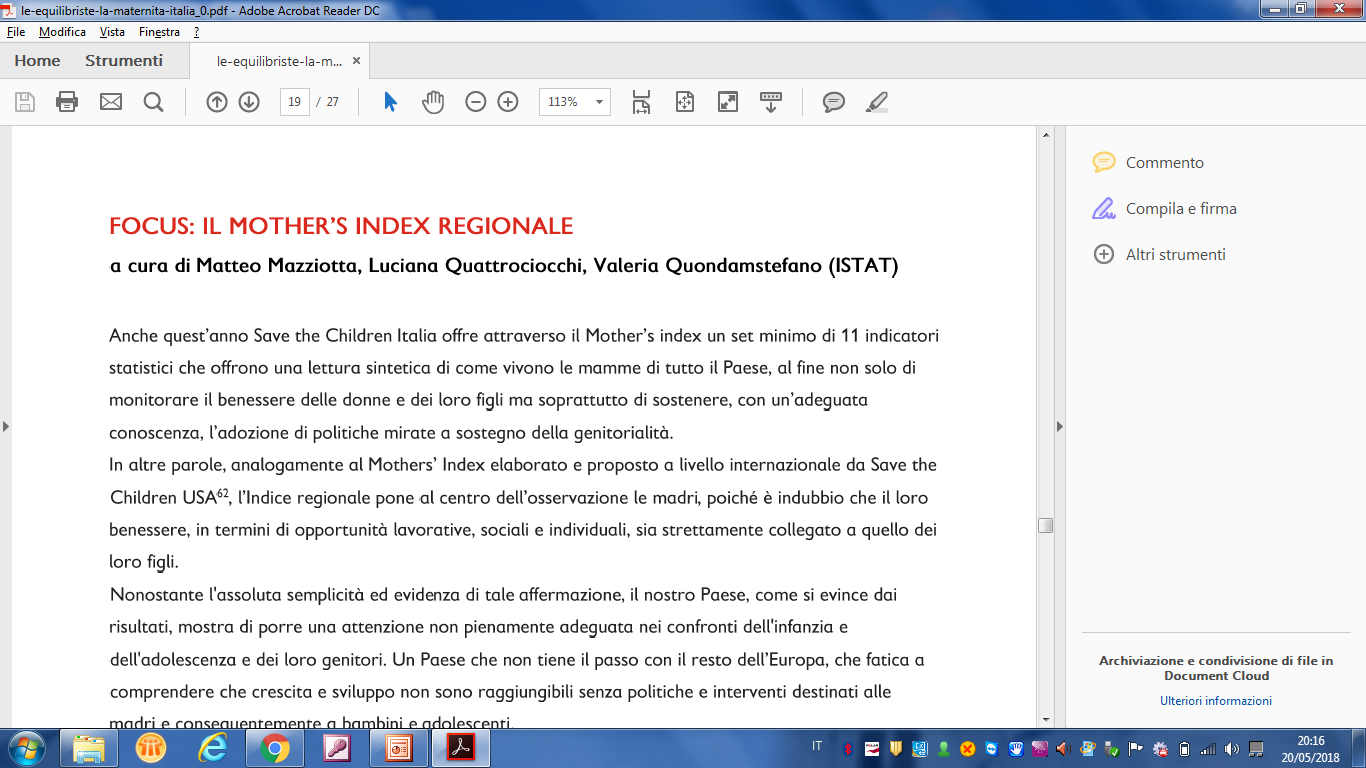 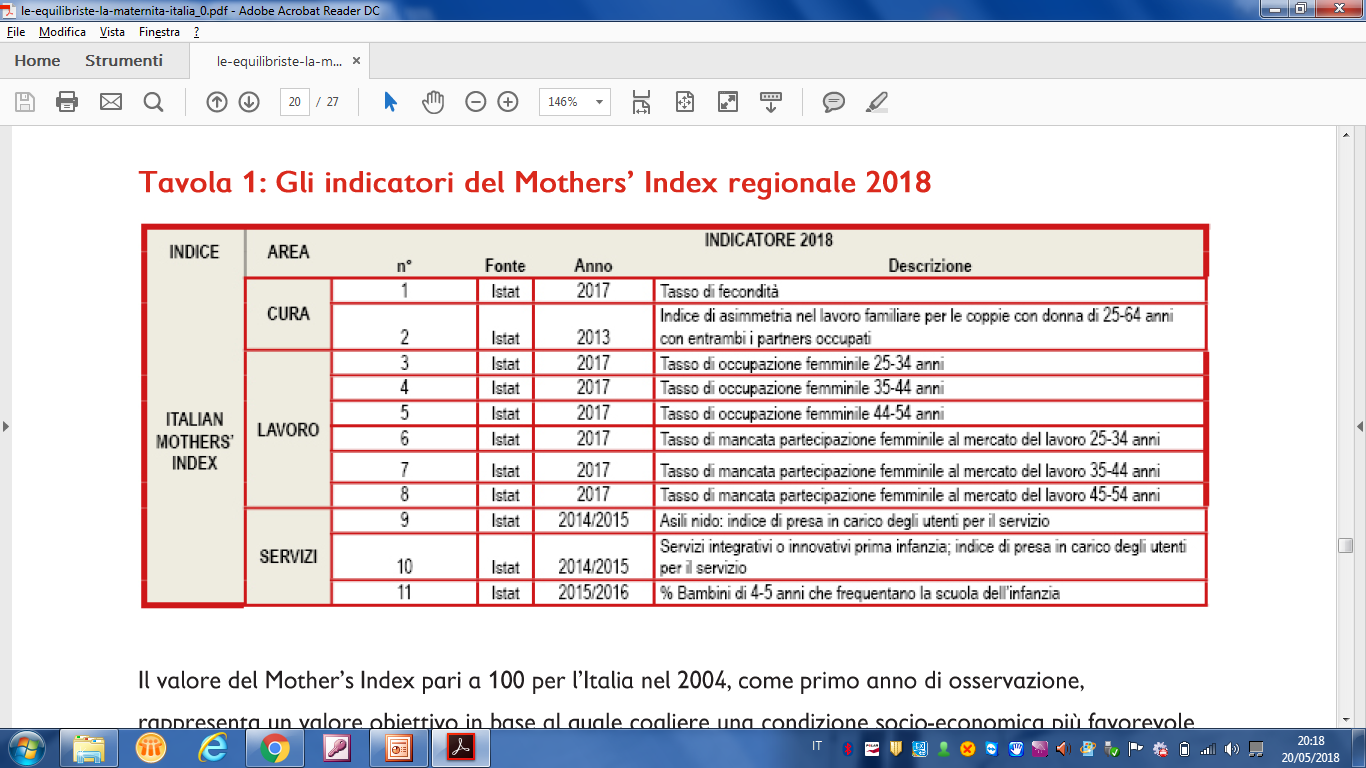 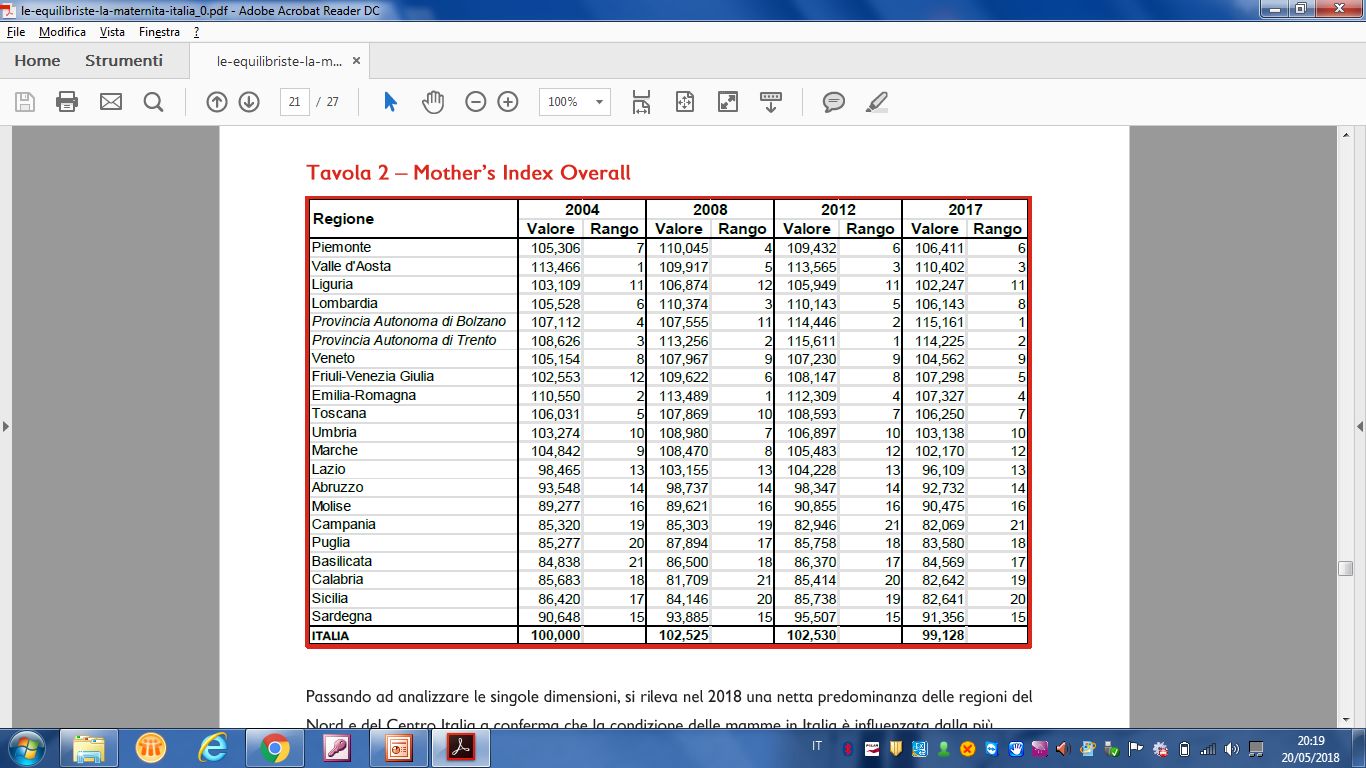 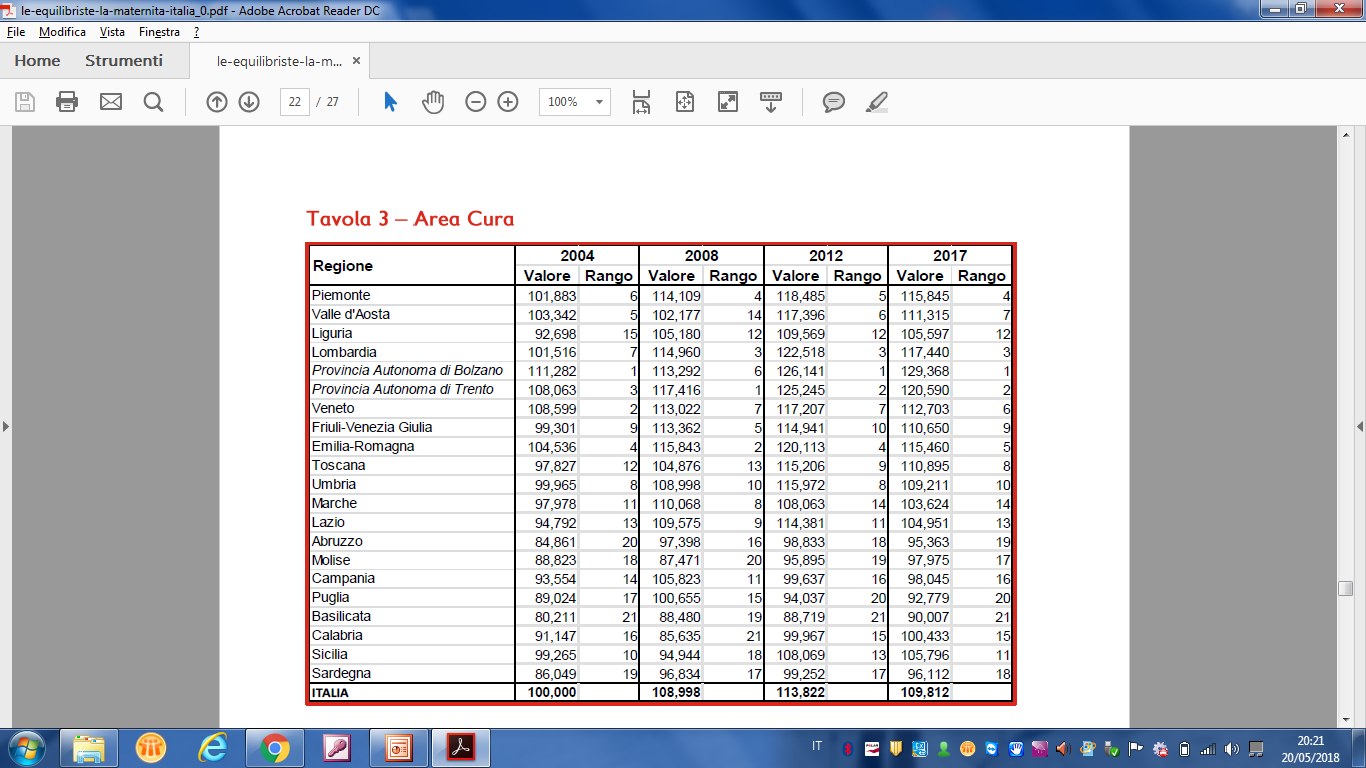 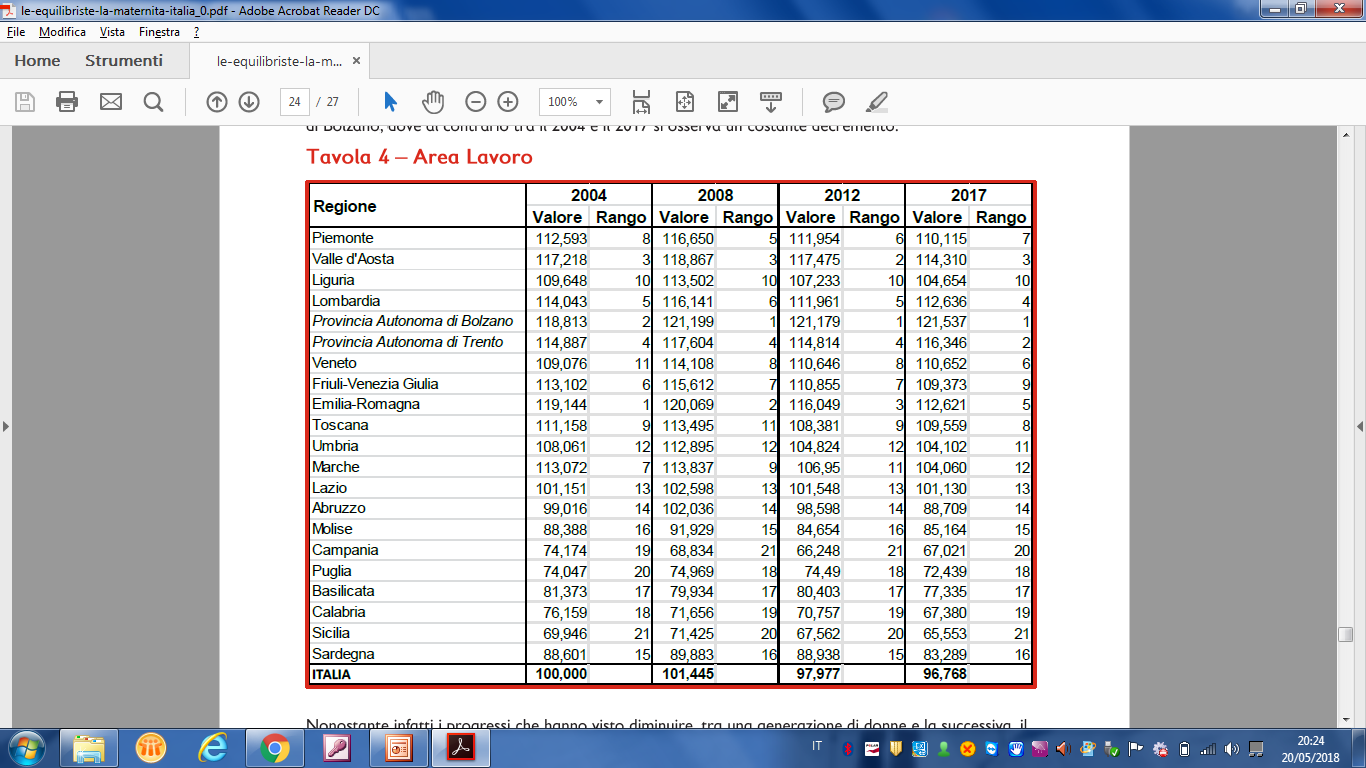 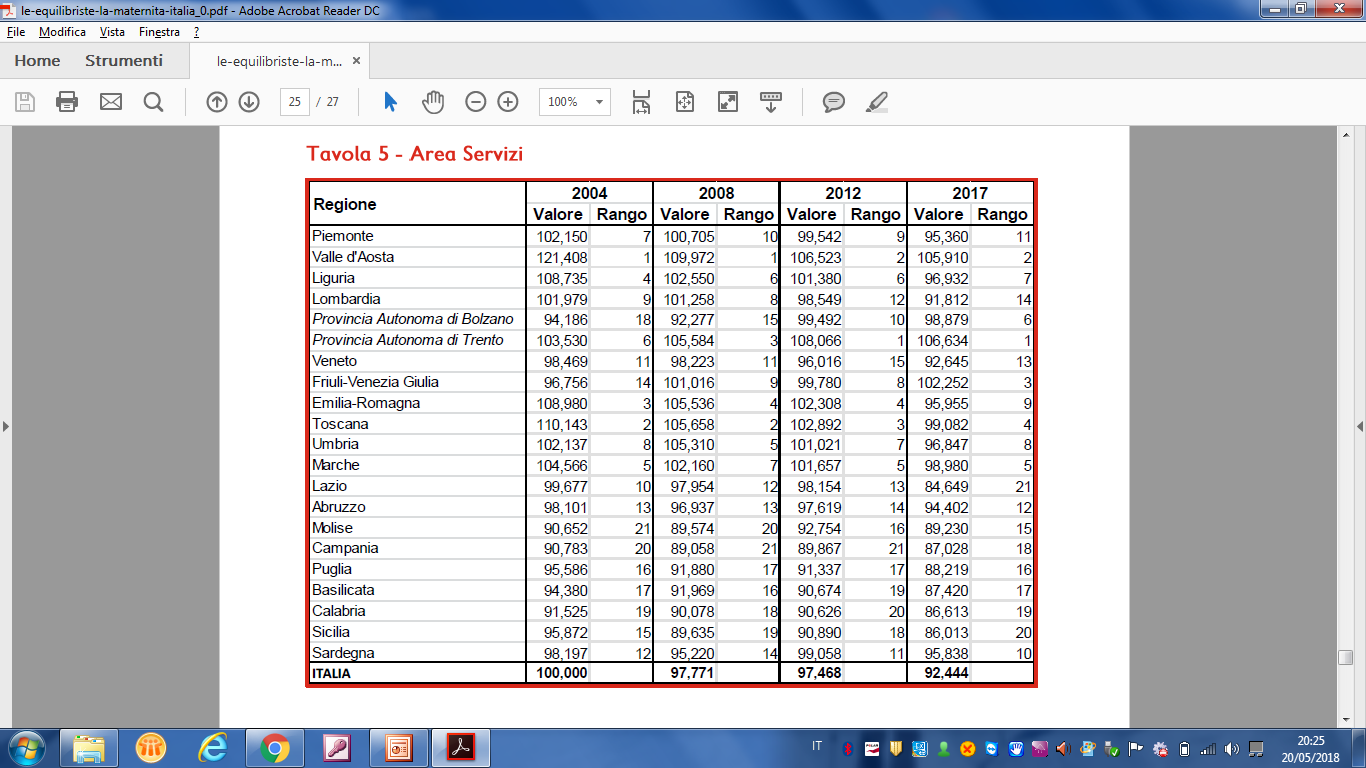 Rapporto Save the children. Maggio 2018
Le EQUILIBRISTE: la maternità in Italia
RACCOMANDAZIONI FINALI, tra le altre…
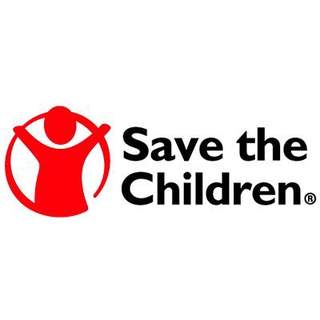 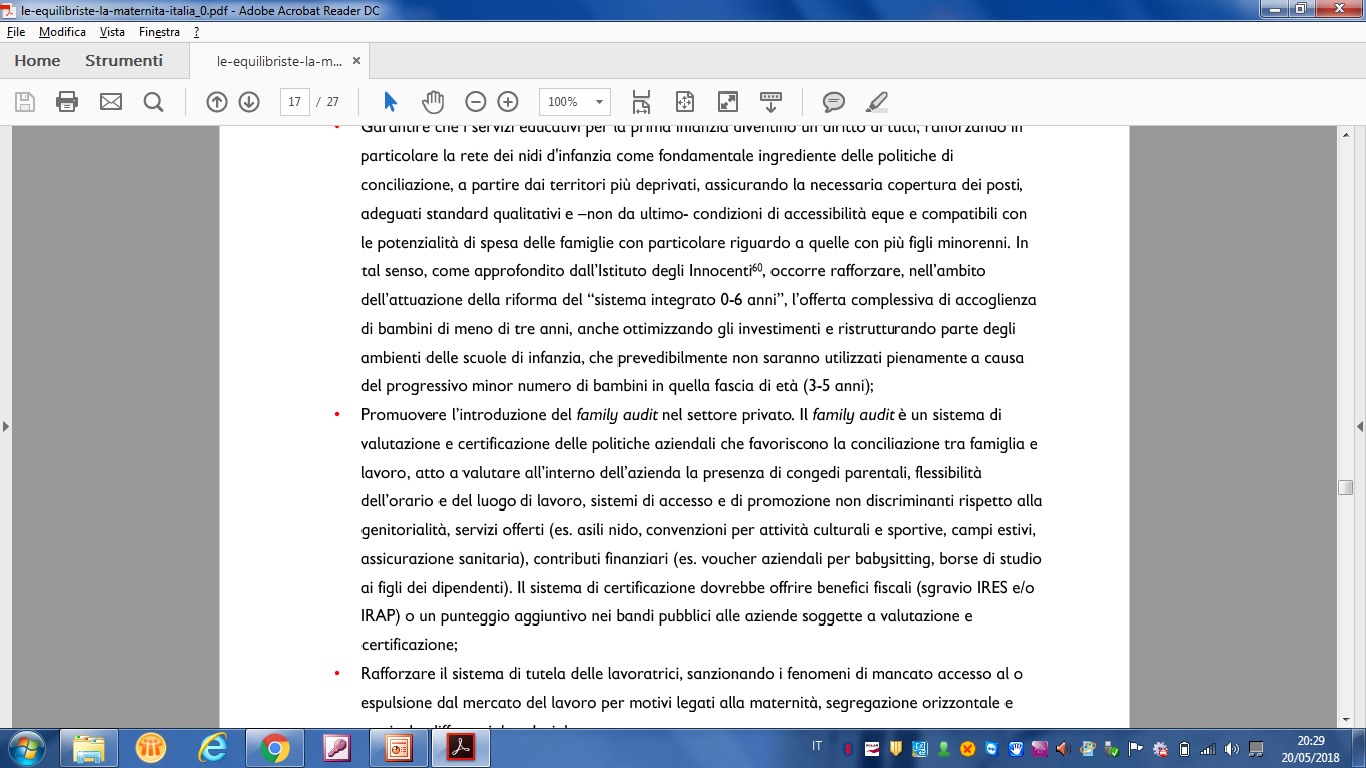